Il Ritratto di Dama (noto anche tradizionalmente come Belle Ferronnière)
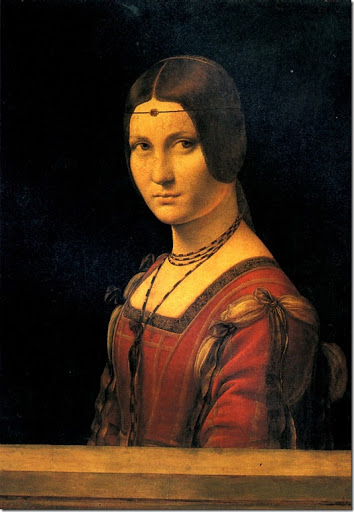 Quadro di 62 × 44 cm dipinge tra 1495 e 1497 ed esposto al Museo del Louvre a Parigi.


Piccola biografia di :
Leonardo di Vinci nata a Vinci in Italia,è uno dei più grandi artisti del Rinascimento italiana. Léonardo di Vinci è la figura stessa del pittore visionario.   E tanto scultore, architetto e scienziato
descrizione del quadro
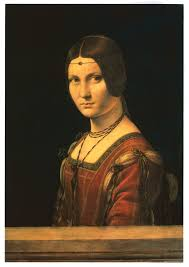 Testa ovale
naso
Capelli castani
collana
vestito
E in primo piano, c’é una donna collocata in di tre quarti,?